Áldás, békesség!
A mai óra témája:Jézus és a Tízparancsolat
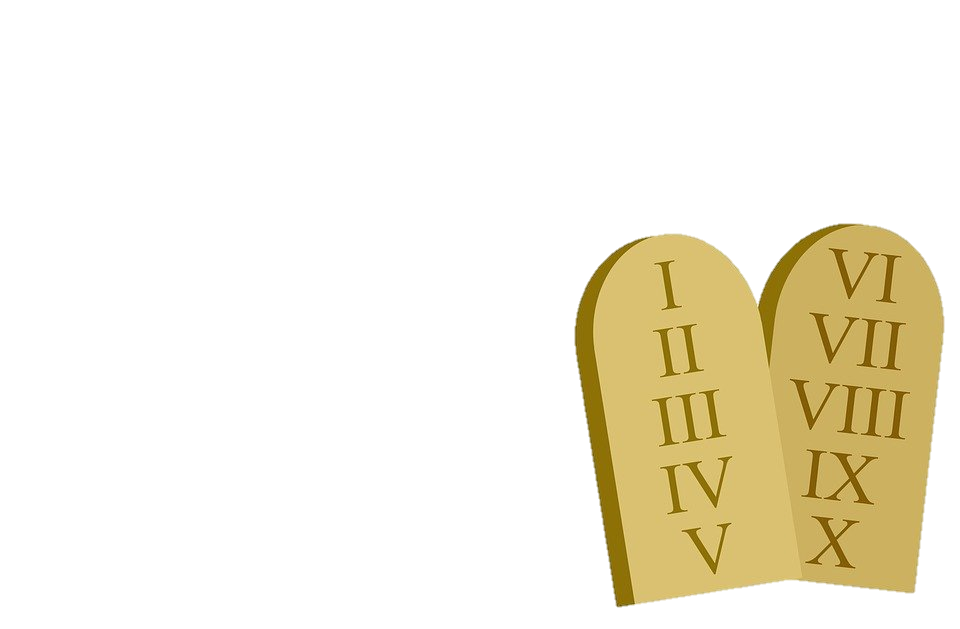 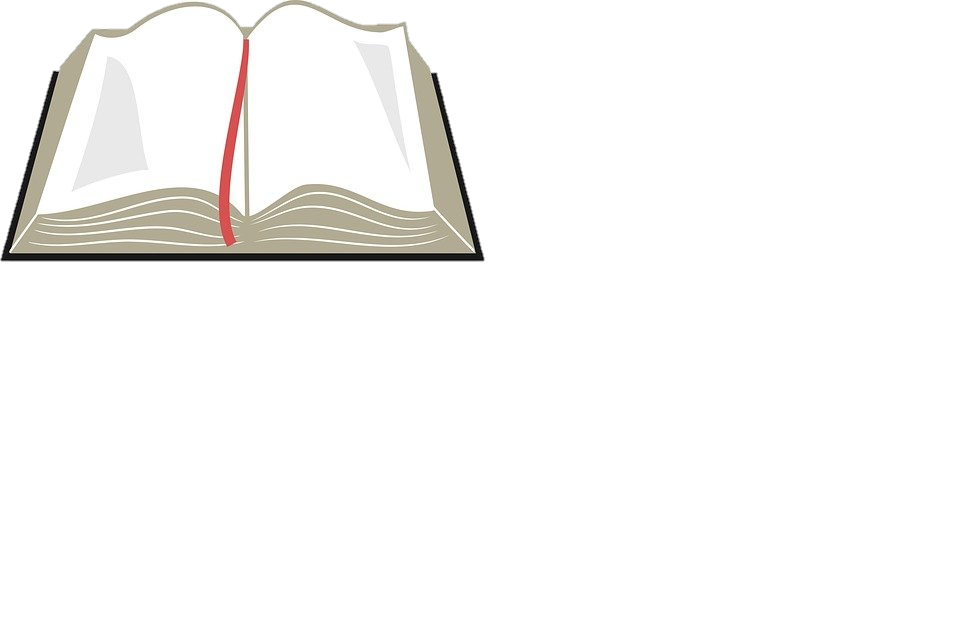 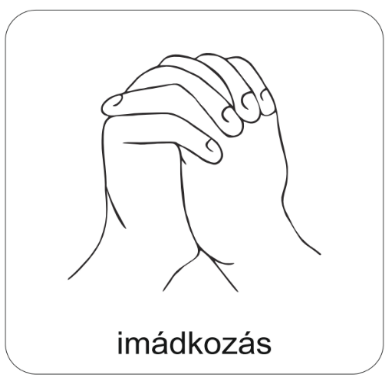 Kezdjük az órát imádsággal!
„Jó Atyánk, Istenünk, Te taníts bennünket!
Jézus Krisztus útján vezesd a lelkünket!
Szentlelked ereje növelje hitünket!
Ámen.”
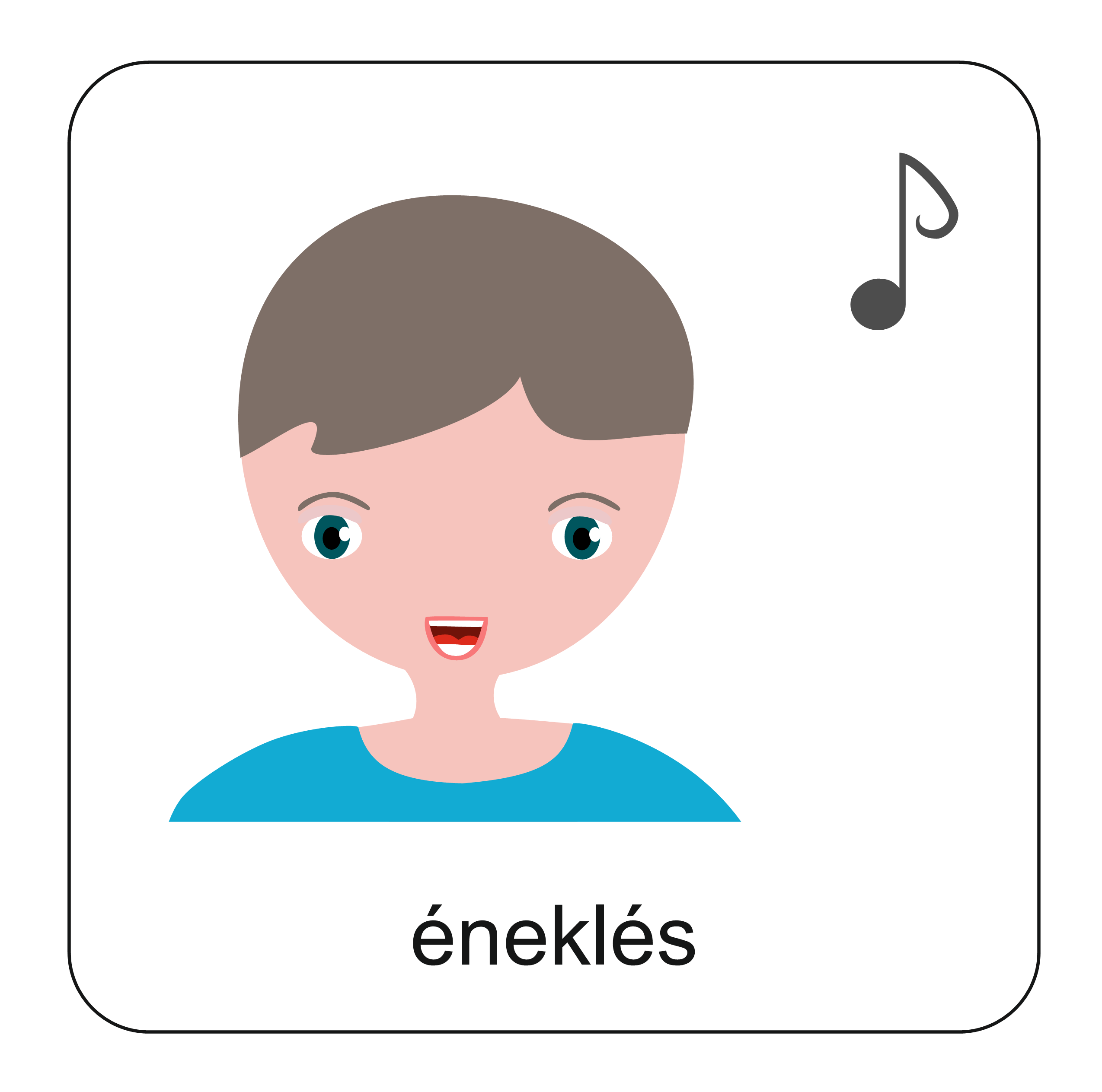 A gombra kattintva hallgasd meg a „Siess keresztyén…” kezdetű éneket, ami a Református Énekeskönyv 161. dicsérete!

Ez az ének arra biztat, hogy életünk során szüntelenül tanuljunk Isten Igéjéből.
A mai órán arról fogunk tanulni, hogy mit mondott Jézus a Tízparancsolatról.
Ezért az óra elején egy feladattal ismételjük át a parancsolatokat!
Irány a feladat!
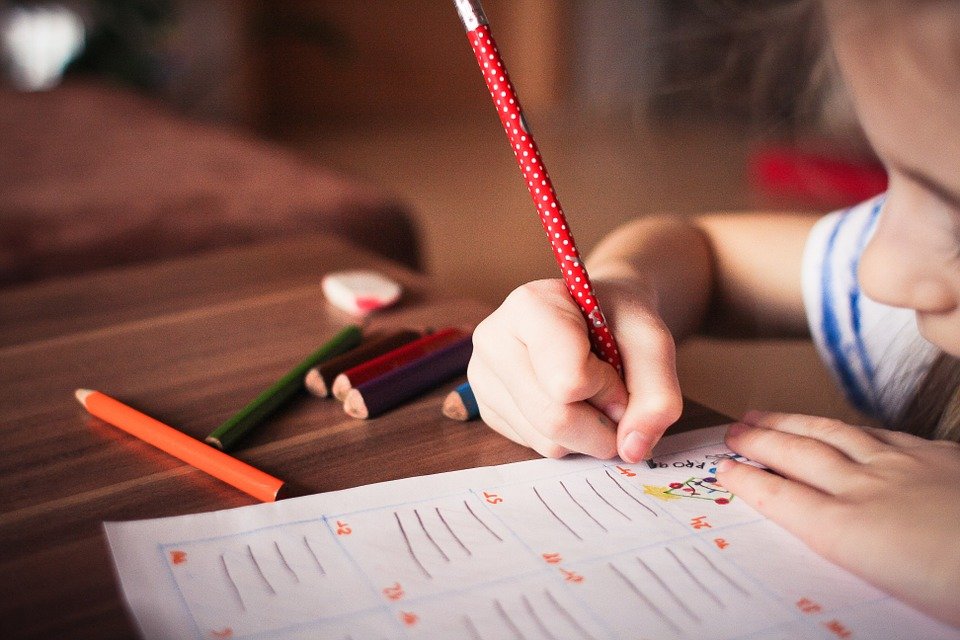 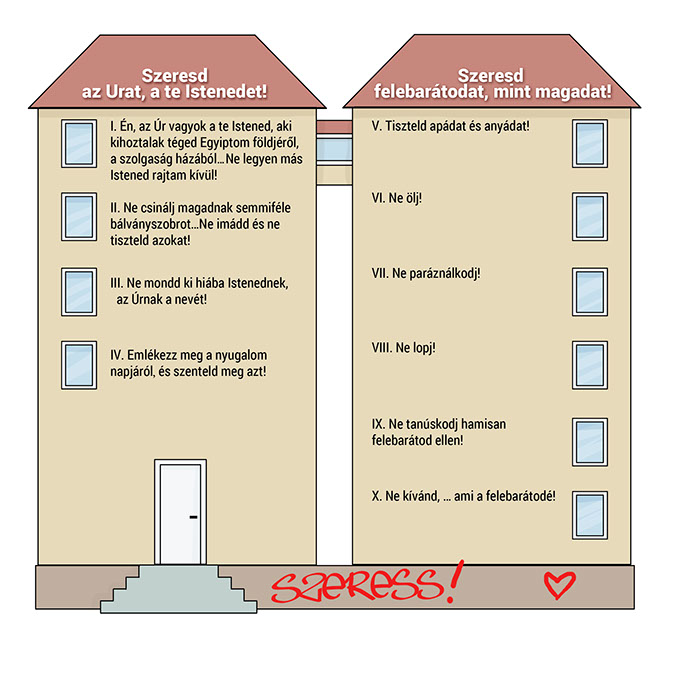 Te melyik parancsolatot tartod a legfontosabbnak?

Válaszodat írd le a füzetedbe, vagy beszéld meg a csoportoddal! Indokold is  meg miért gondolod így!
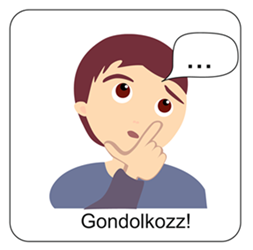 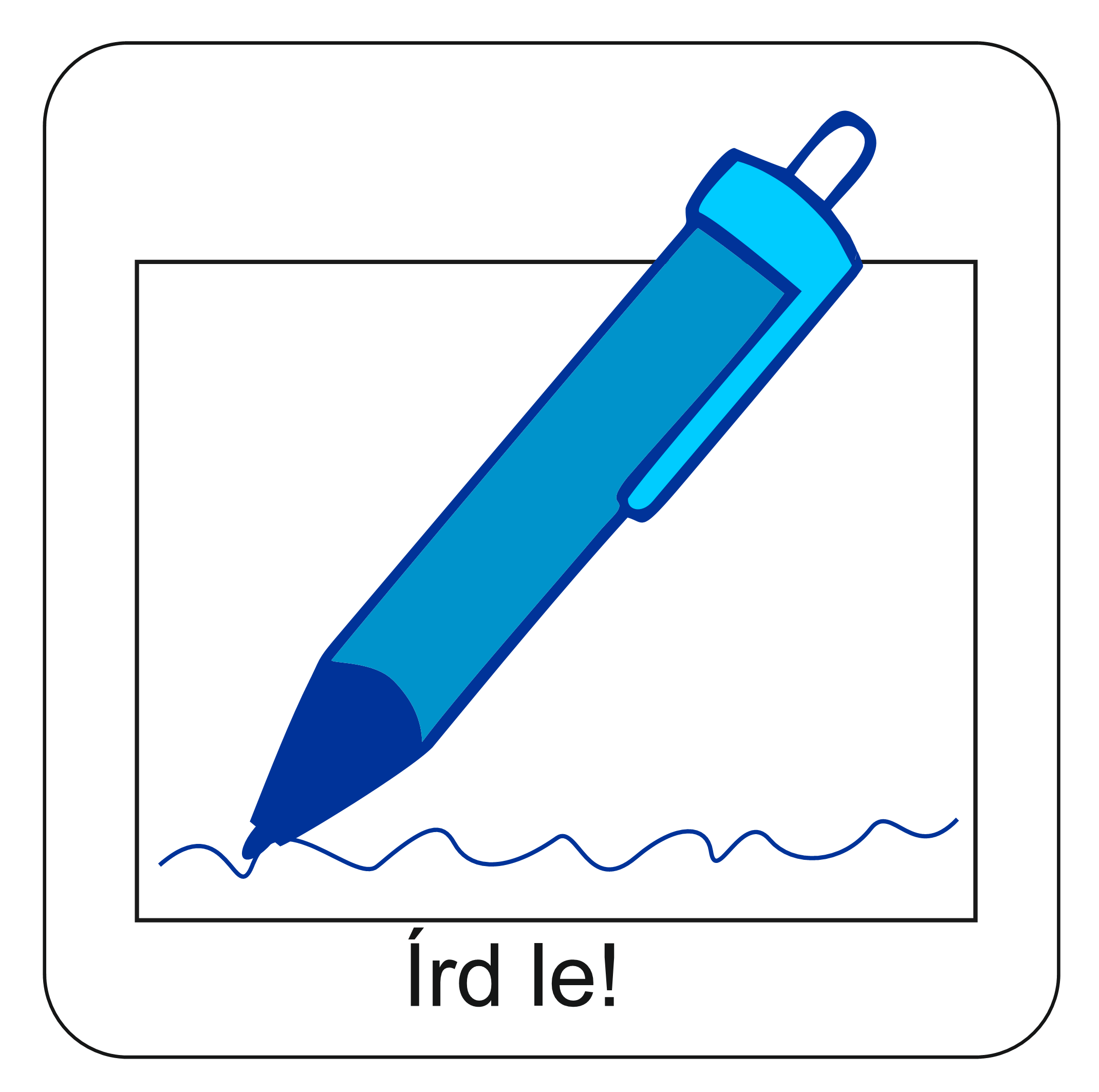 A vallásos zsidó emberek, Jézus korában is nagyon fontosnak tartották a Tízparancsolat megtartását.

Egy alkalommal Jézust is megkérdezték arról, hogy mit gondol a Törvényről.

Olvassuk el, hogy mit válaszolt nekik!

A szövegben eltérő színnel ki lesz emelve néhány kifejezés. Ha nem ismered ezek jelentését, kattints rájuk és megjelenik a magyarázat!
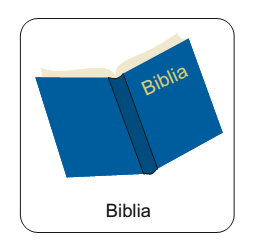 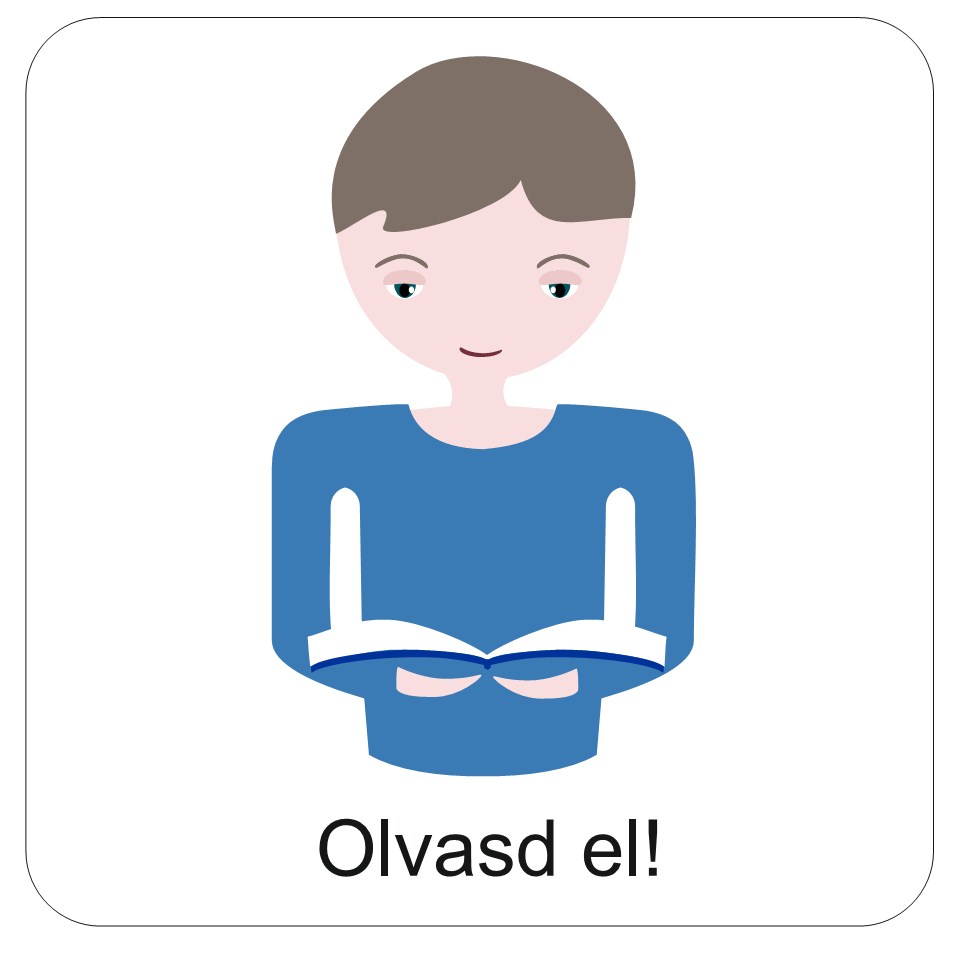 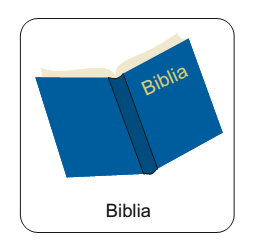 „Egyikük pedig, egy törvénytudó, kísérteni akarta őt, és megkérdezte tőle:
 Mester, melyik a nagy parancsolat a törvényben? 
Jézus így válaszolt: »Szeresd az Urat, a te Istenedet teljes szívedből, teljes lelkedből és teljes elmédből.«
 Ez az első és a nagy parancsolat.
A második hasonló ehhez: »Szeresd felebarátodat, mint magadat.«
E két parancsolattól függ az egész törvény és a próféták.” (Máté 22,35-40)
törvénytudó,
törvényben
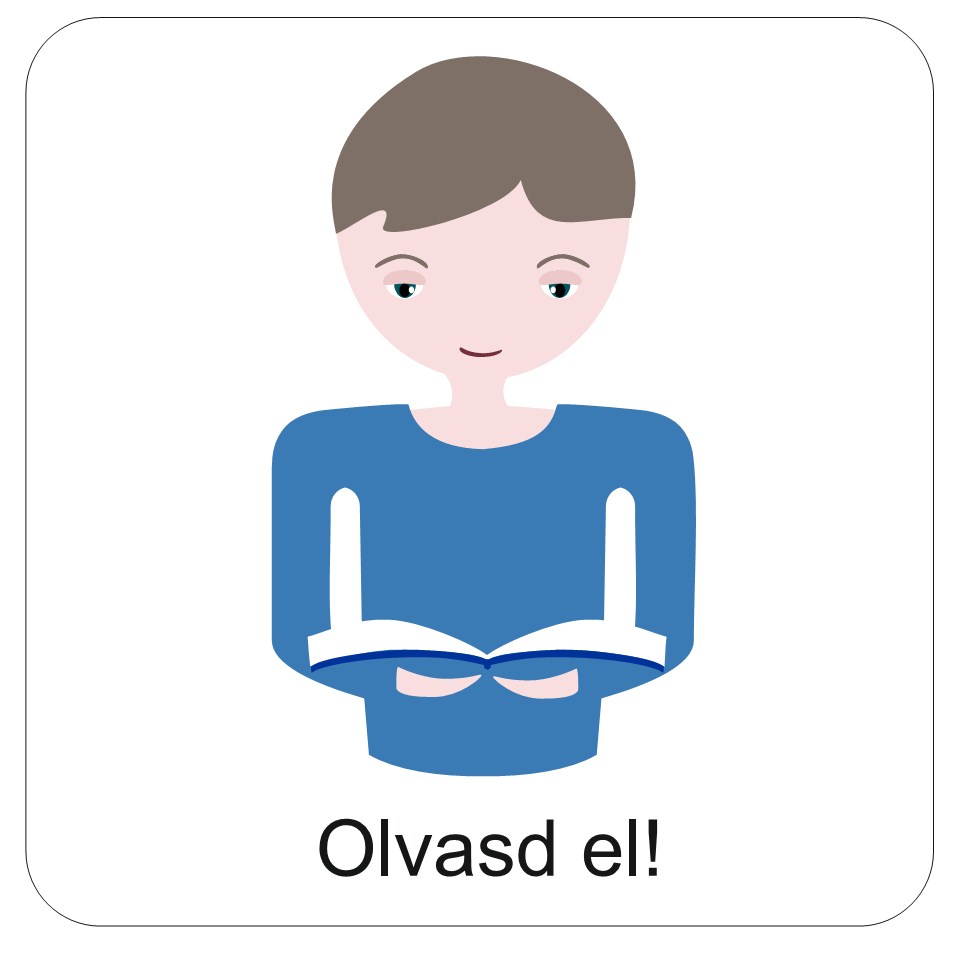 felebarátodat,
próféták.”
Törvény: törvény alatt akkoriban azokat a rendelkezéseket értették, amiket Isten Mózesen keresztül üzent Izráel népének. Ezek tartalmaztak szabályokat a hétköznapi élet minden területére.
Törvénytudó: ők voltak a nép elöljárói, akik pontosan ismerték a törvényeket és azokat igyekeztek minél pontosabban be is tartani.
Próféták: itt azt jelenti, hogy az ószövetségi próféták tanításának is a nagy parancsolat az alapja.
Felebarát: a másik ember, minden ember a felebarátunk.
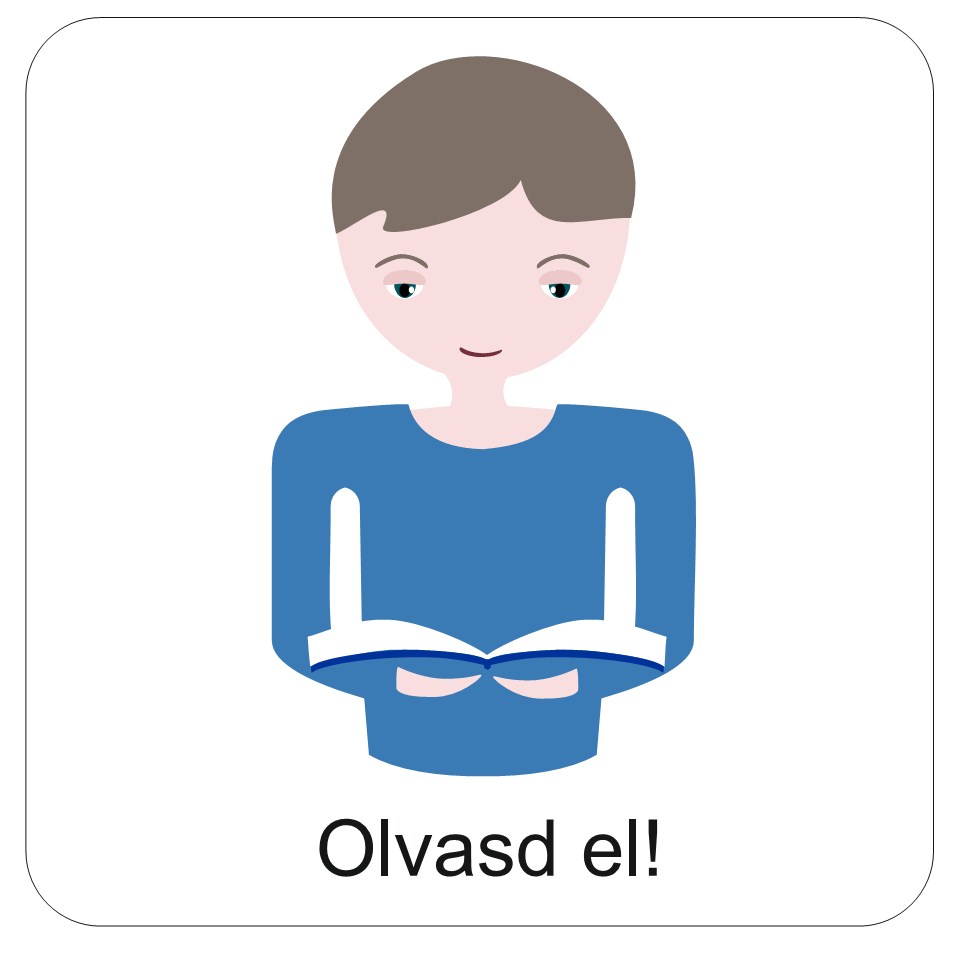 Jézus pontosan ismerte a Tízparancsolatot. Ő volt az egyetlen, Aki tökéletesen meg tudta tartani azt.
Mégis, egyiket sem emelte ki a többi közül, mindegyiket nagyon fontosnak tartotta.
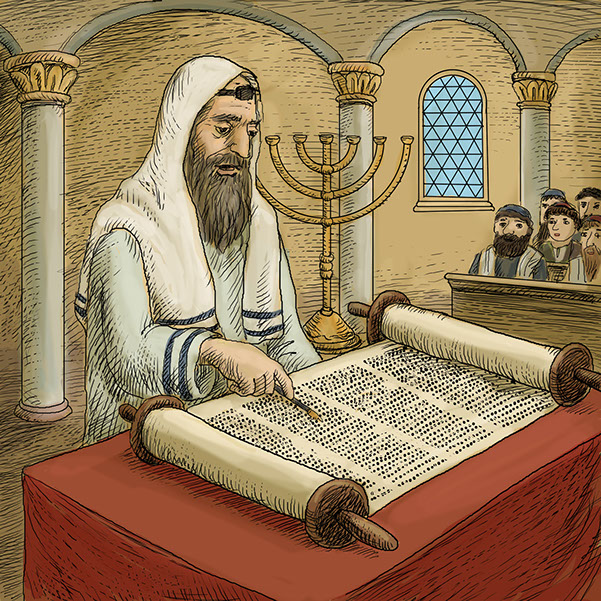 „Szeress”, ebben az egy szóban foglalta össze, hogy mi a legfontosabb a törvényben.
Jézus azt is elmondja, kit és hogyan kell szeretnünk.
Ebben a szeretetben is példát ad számunkra azzal, hogy ugyanúgy szeretettel fordult az Őt követőkhöz, mint azokhoz, akik később elárulták Őt.
A nagy parancsolat
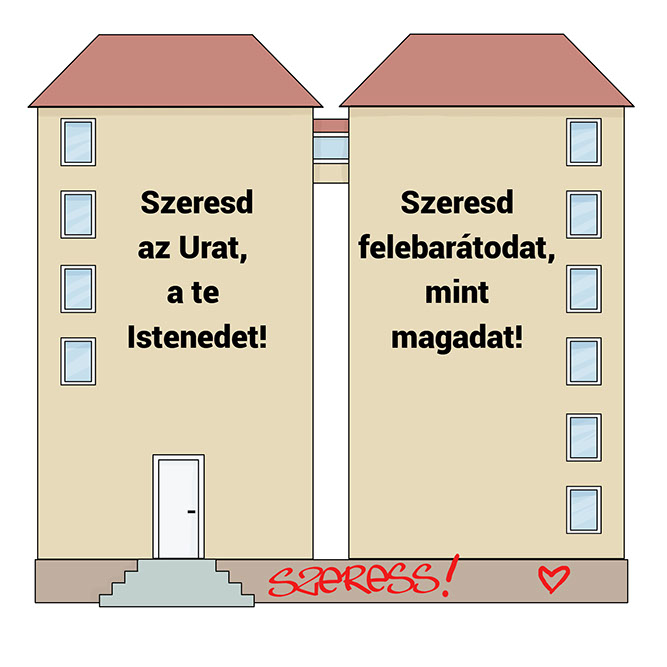 Emellett pedig, a többi ember felé is tisztelettel és szeretettel forduljunk.
Mit tanít Jézus a Tízparancsolatról?
Az első és legfontosabb, hogy az Urat megismerjük és szeressük.
A nagy parancsolat arra hív minket, hogy önmagunkat is szeressük, becsüljük magunkat.
Írd fel ezt az Igét egy kis lapra és tedd be az előző órán készített borítékba!
A „kövek” alatt az aranymondás szavait találod.Kattints rájuk, hogy láthatóvá váljon az Ige!
„Ne gondoljátok,
hogy érvénytelenné
hogy azért jöttem,
tanítását.
vagy a próféták
tegyem a törvényt
Nem azért jöttem,
hanem hogy
hogy érvénytelenné tegyem,
(Máté 5,17)
betöltsem azokat.”
„Ne gondoljátok, hogy azért jöttem, hogy érvénytelenné tegyem a törvénytvagy a próféták tanítását.
Nem azért jöttem, hogy érvénytelenné tegyem, hanem hogy betöltsem azokat.”

(Máté 5,17)
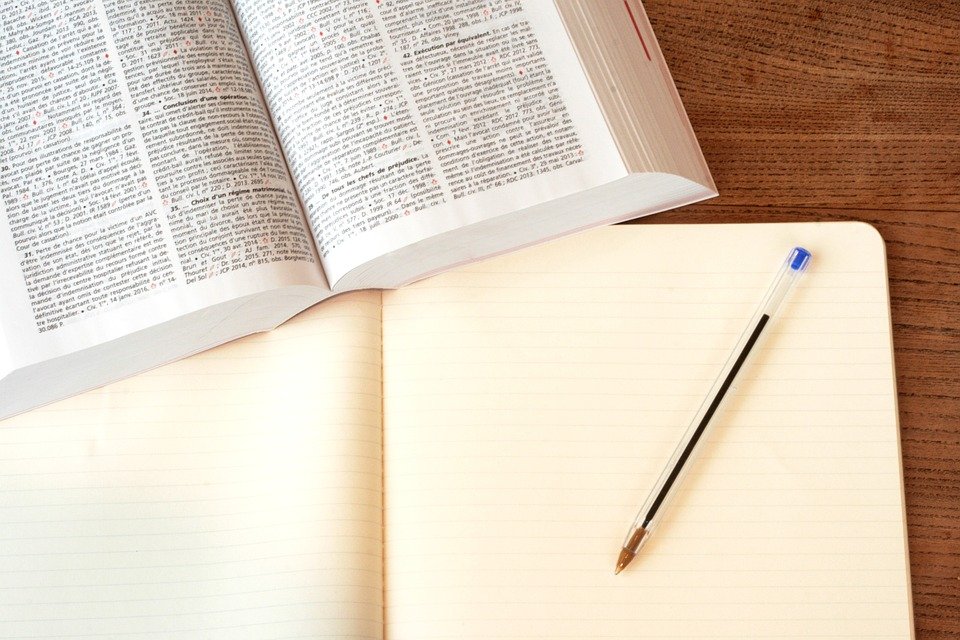 Szerinted mit jelent ez az igevers?
Fogalmazd meg a saját szavaiddal és írd le a  füzetedbe!
Éppen ellenkezőleg! Földi életével nekünk is példát adott arról, hogyan éljünk Istennek tetsző életet.
Jézus sok dolgot nem úgy csinált, ahogy az írástudók elvárták volna tőle.
Ez azonban nem azt jelenti, hogy nem tisztelte Isten rendeléseit.
Jézus a mi Mesterünk is lehet!

Mit az, amit már megtanultál Jézustól?
Mi az, amiről úgy gondolod, hogy szeretnéd még megtanulni Tőle?

Válaszaidat beszéld meg a padtársaddal, vagy írd le a füzetedbe!

Jézus földi életének egyik legfontosabb része az volt, hogy amiről tanított, abban példát is mutatott számunkra.
Jézust gyakran „Mesternek” szólították.

Manapság mikor szoktuk ezt a szót használni? Kit hívunk mesternek? Gyűjts össze három dolgot a füzetedbe!

Akkoriban mesternek azokat hívták, akik a nép tanítói voltak.
Mint tanítómester, Jézus a zsidó rabbikhoz és írástudókhoz hasonlóan a zsinagógákban és a templomban is tanított.

Többen felismerték, hogy Ő olyan tanító, Akit Isten küldött. Jézus a te Mestered is lehet.
Tudod-e?
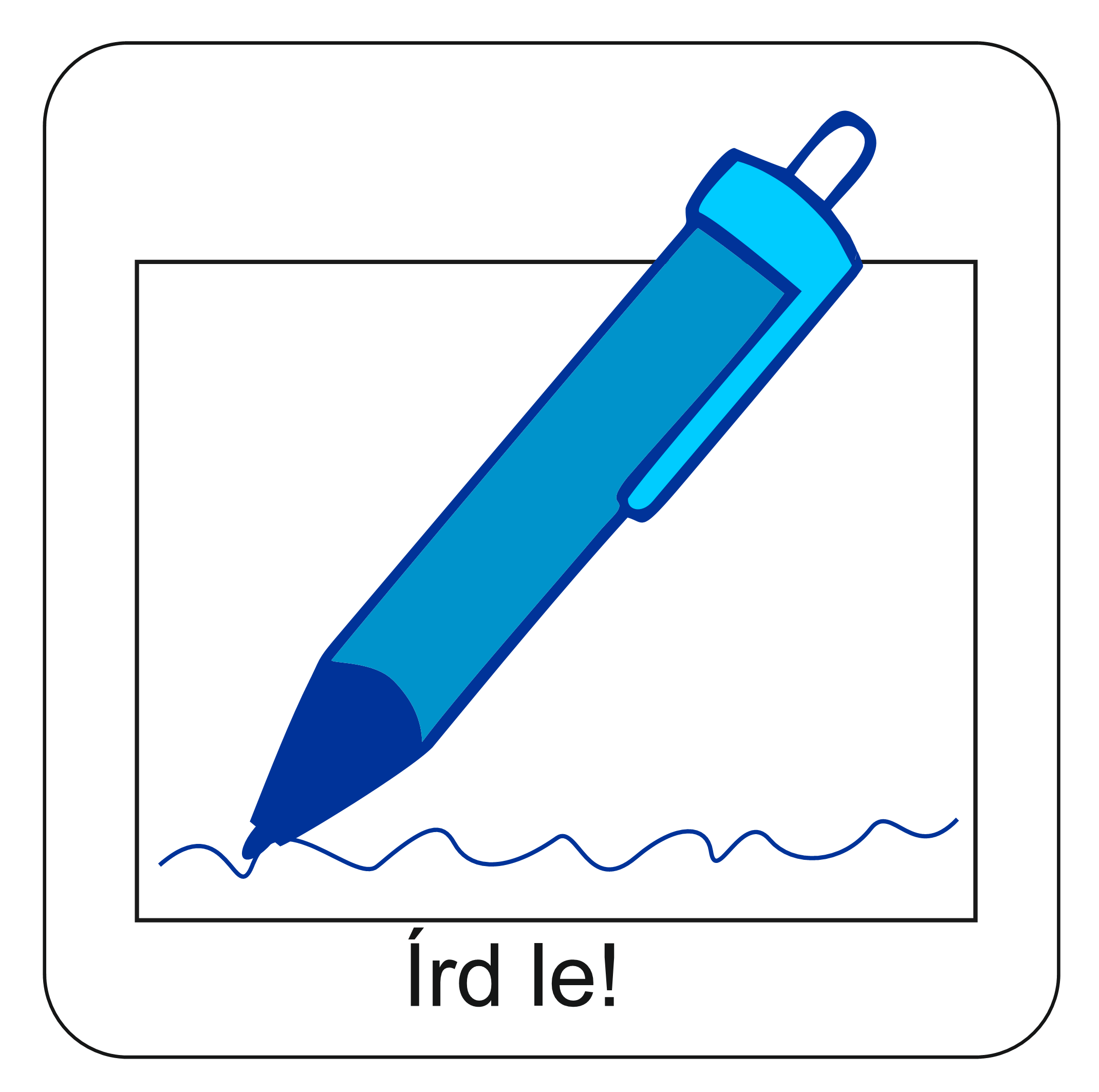 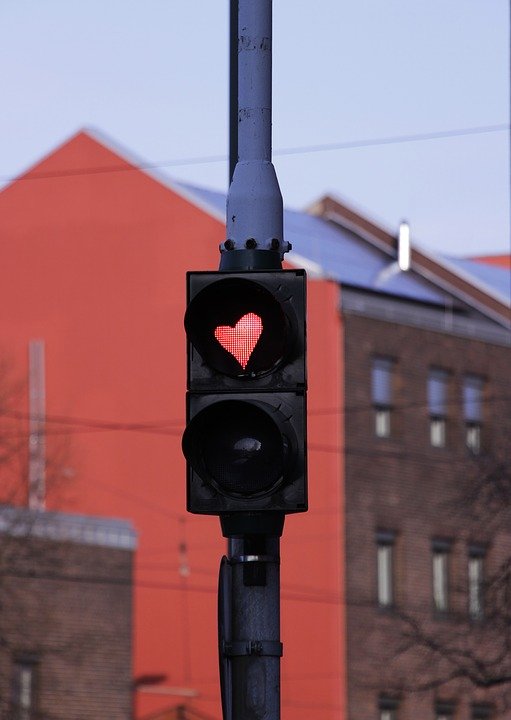 Készíts a füzetedbe szeretet-házirendet!

Írj fel 5 olyan szabályt, ami neked és az osztálytársaidnak segíthet egymással szeretetteljesen viselkedni!

Ha szeretnéd, egy-egy emlékeztető rajzot is készíthetsz melléjük!

Ha nehezen jutnak eszedbe a gondolatok, kattints a lenti kérődjelre néhány ötletért!
Hogyan élhetünk a nagy parancsolat szerint?
A következő kérdések segíthetnek a gondolkodásban:

Neked milyen viselkedés szokott rosszul esni a többiektől?
- Milyen szoktál lenni azokkal, akiket kevésbé kedvelsz?
Írhatsz szabályokat arról, hogy az osztályban hogyan tudtok egymásnak segíteni.
Arról is írhatsz, hogy a közös játékokban hogyan lehet szeretettel viszonyulni egymáshoz.
?
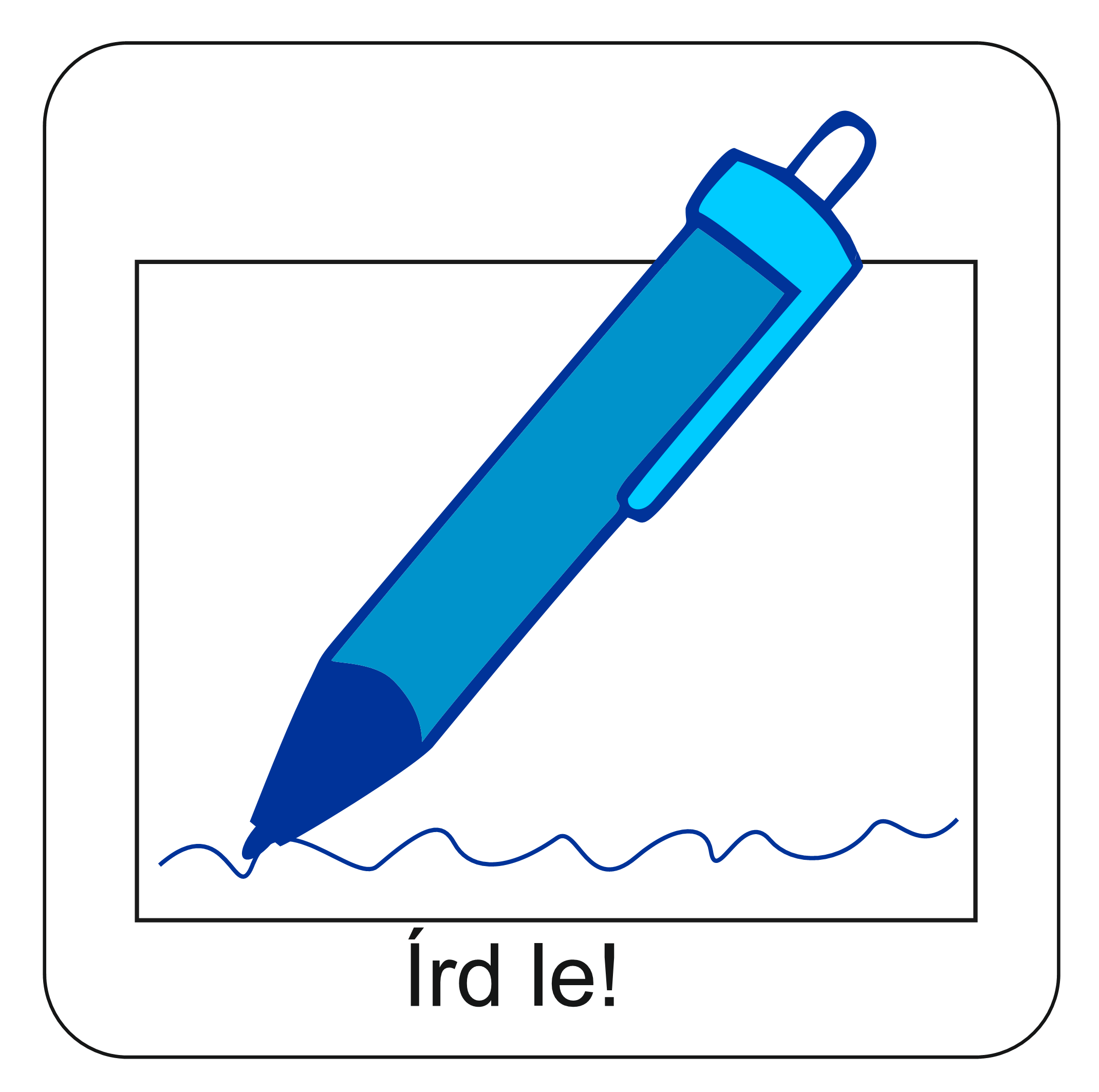 Az óra végén, a szófelhő áttekintésével gondol végig mi mindenről tanultunk a mai órán!
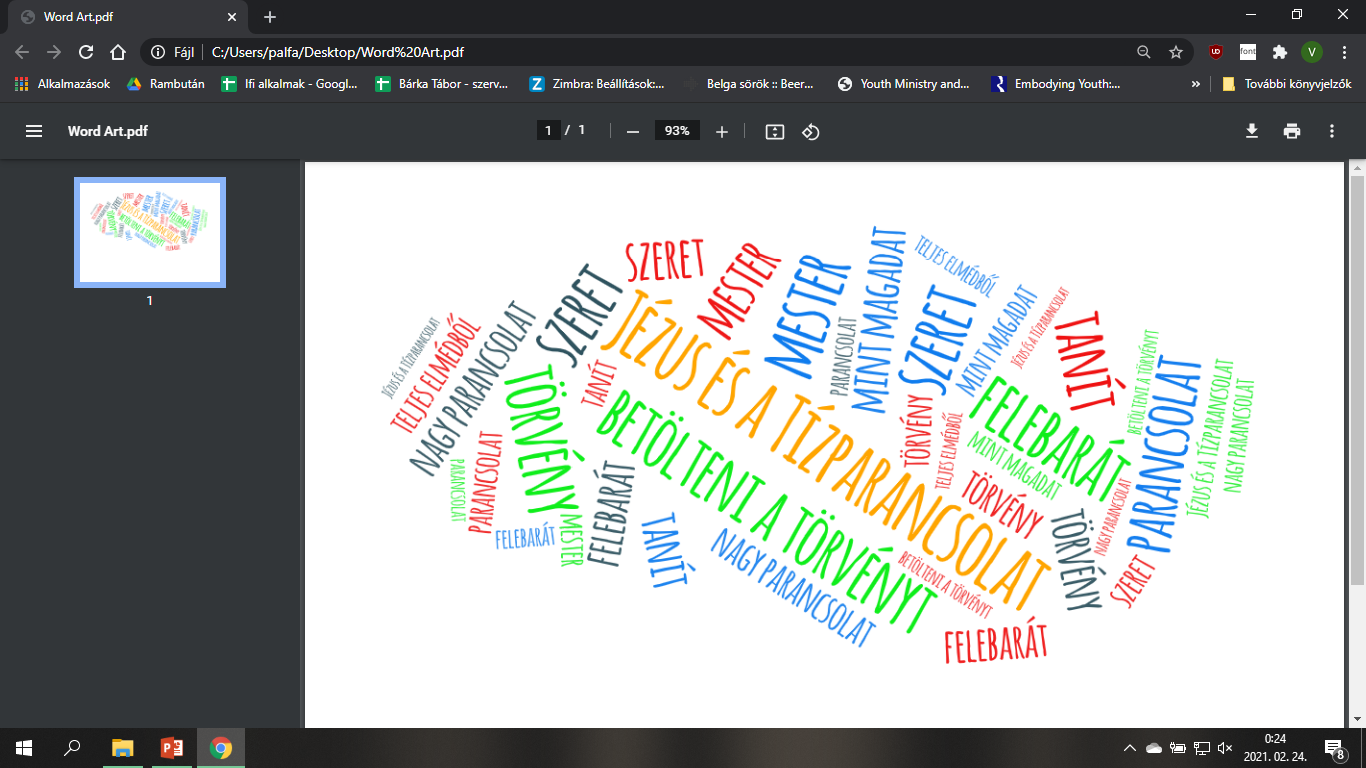 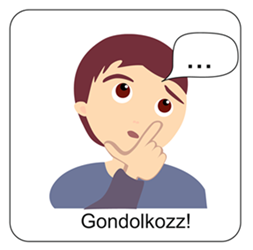 Zárjuk az órát imádsággal!
„Mi Atyánk, aki a mennyekben vagy.
Szenteltessék meg a te neved, jöjjön el a te országod,
legyen meg a te akaratod, amint a mennyben úgy a földön is. 
Mindennapi kenyerünket add meg nekünk ma,
És bocsásd meg vétkeinket, miképpen mi is megbocsátunk 
az ellenünk vétkezőknek. 
És ne vigy minket kísértésbe, de szabadíts meg a gonosztól, 
Mert Tiéd az ország, a hatalom, és a dicsőség  mindörökké. 
						Ámen.”
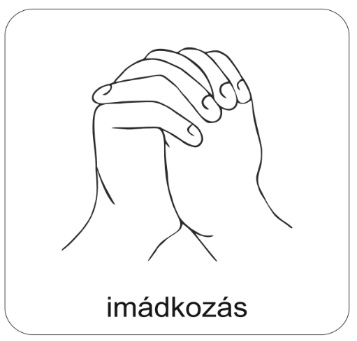 Kedves Hittanos!
 További szép napot kívánok!
Áldás, békesség!
A diasorban és digitális feladatokban használt képek a hittankönyvből származnak, illetve a www.pixabay.com oldalon találhatóak és ingyenesen letölthetők.